Obscured AGN and the synthesis of the cosmic X-ray background
R. Gilli 
INAF – Oss. Bologna
The discovery of the cosmic X-ray background (XRB)
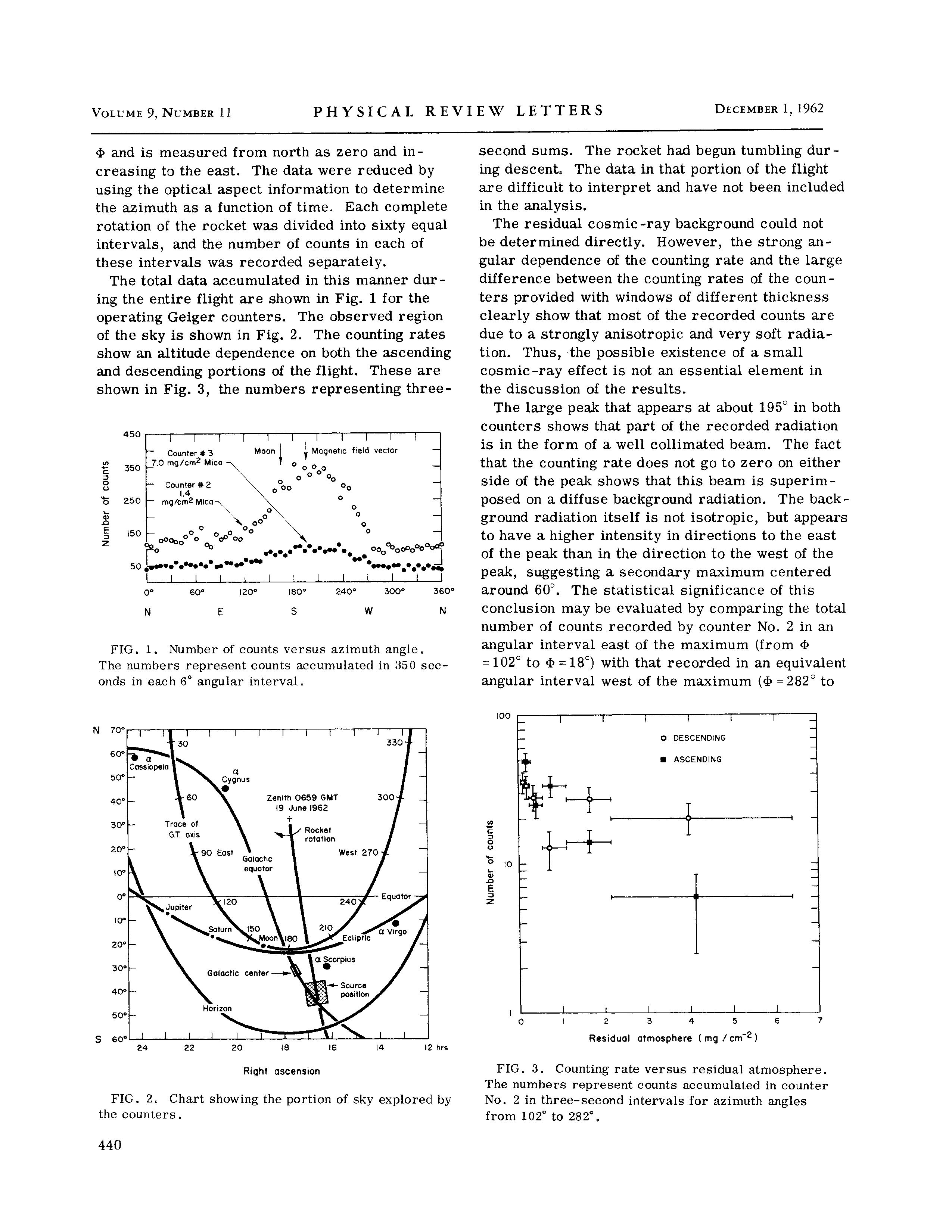 2-6 keV data
Counts > 0 from all  directions  diffuse background radiation
Giacconi et al. (1962).  Nobel prize in 2002
It is the first cosmic background discovered (CMB in 1964)
ROSAT image of the moon (0.5-2 keV)
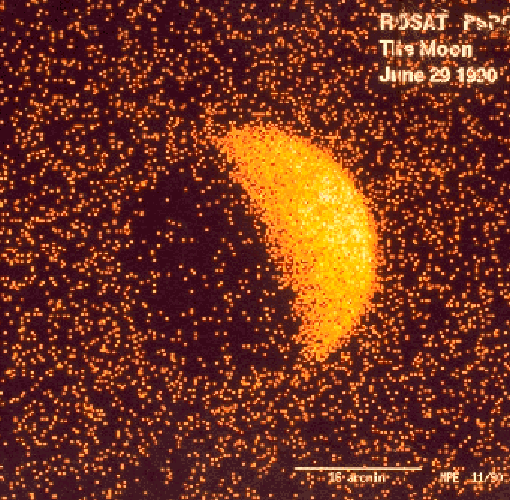 The moon casts a
shadow on the 
XRB
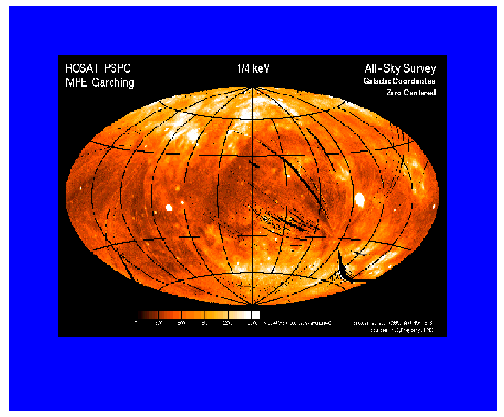 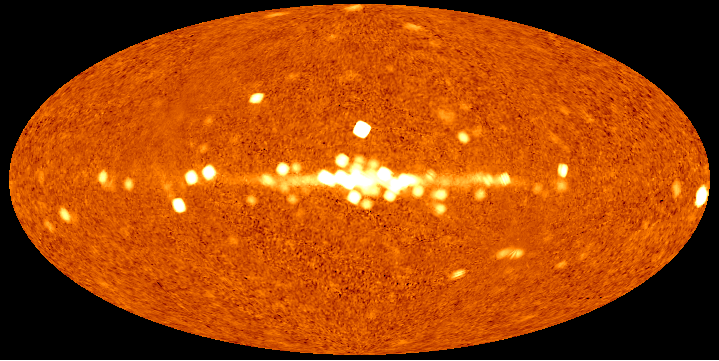 All sky X-ray maps
ROSAT 
E ~ 0.25 keV
G a l a c t i c      p l a n e
HEAO-1 E ~ 10 keV:
Galaxy transparent at these energies
XRB isotropy:
 ~3%  on deg2 scales
- isotropy suggests an 
  extragalactic origin
G a l a c t i c        p l a n e
Cosmic backgrounds at different wavelengths
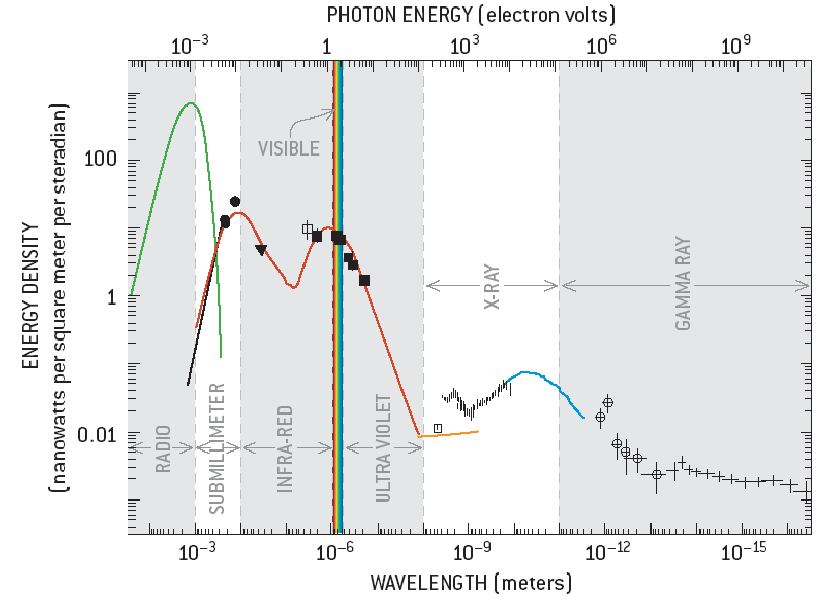 CMB
Optical =
 stars
Infrared=
Stars
(+AGN?)
nIn
X-ray Background = AGN
soft   hard
2 keV
The spectrum of the cosmic XRB
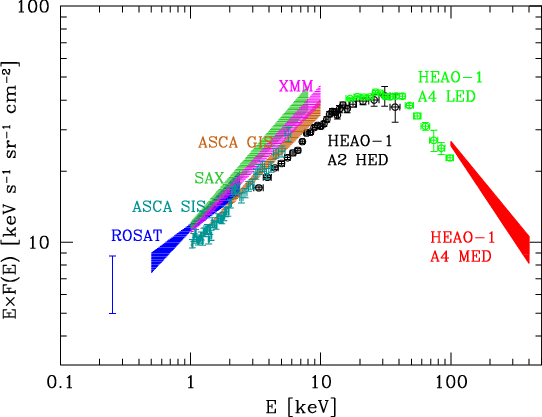 The first spectral data (1980) in the 3-60 keV band could be reproduced accurately by thermal emission from an optically thin plasma:
F(E)~ E-0.29e-E/41keV (bremsstrahlung)
Can diffuse plasma explain the XRB spectrum??
No!
1)  subtracting AGN no more bremsstrahlung

2) CMB perfect blackbody; hot gas (T~40 keV ~ 4 108 K) would produce
distortions by inverse Compton effect


 Emission by unresolved faint individual sources  AGN
The deepest X-ray fields and the resolved XRB fraction
2Ms Chandra Deep Field North
2Ms Chandra Deep Field South
~0.1 deg2 each ~ 0,00025% of whole sky
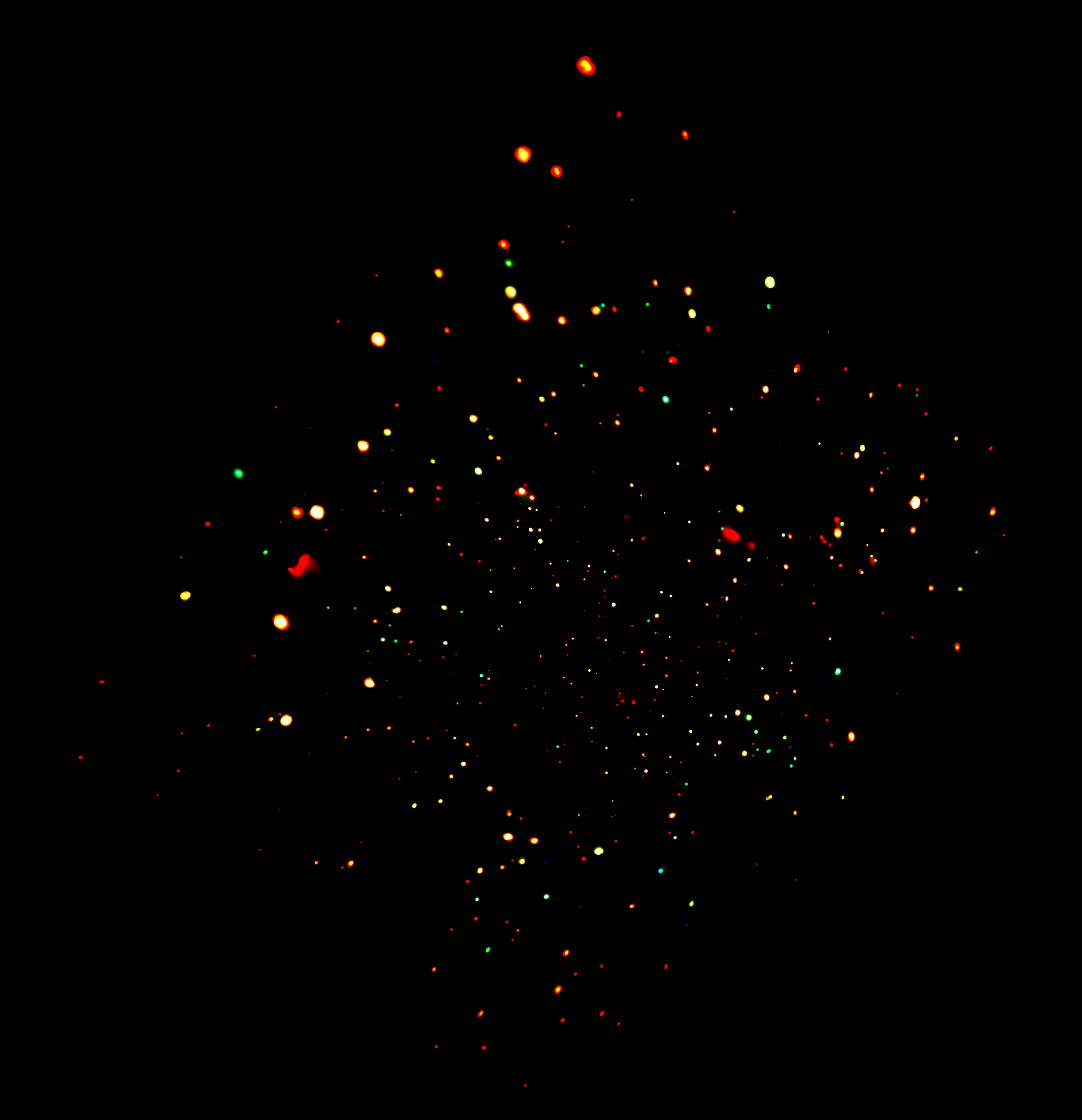 red   =  0.3 -1 keV
green =    1 - 2 keV
blue   =    2 -7 keV
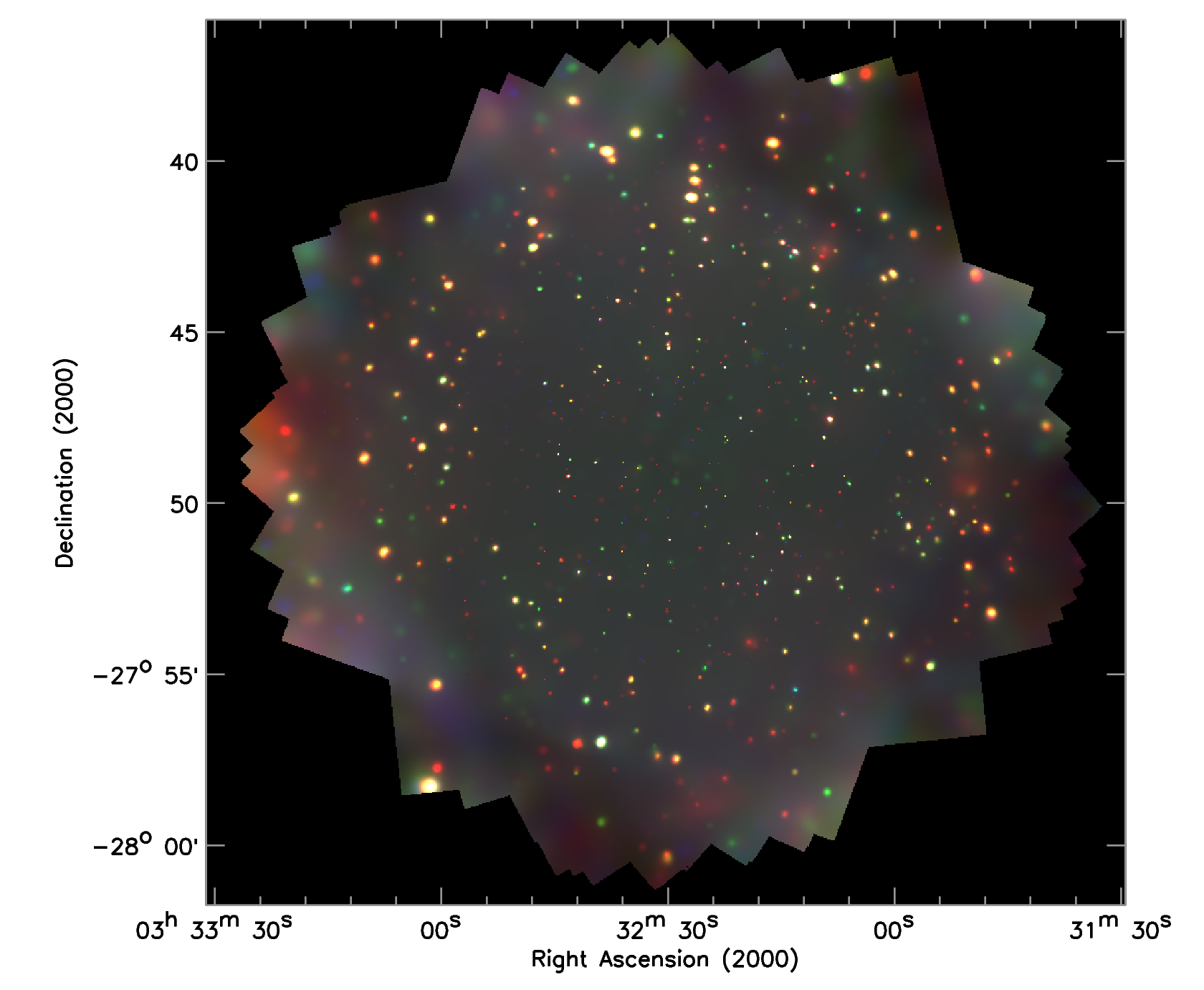 Limiting flux ~2 10-17 erg/cm2/s
in the 0.5-2 keV band
2Ms Chandra ~ 20 days integration time
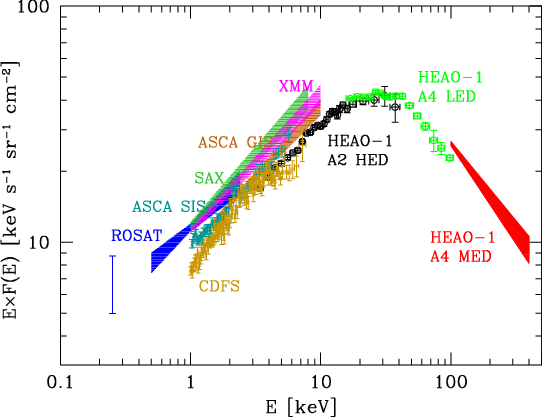 Resolved XRB in the
Chandra Deep Fields
Most (50-80%) of the E < 10 keV  XRB is resolved into single sources
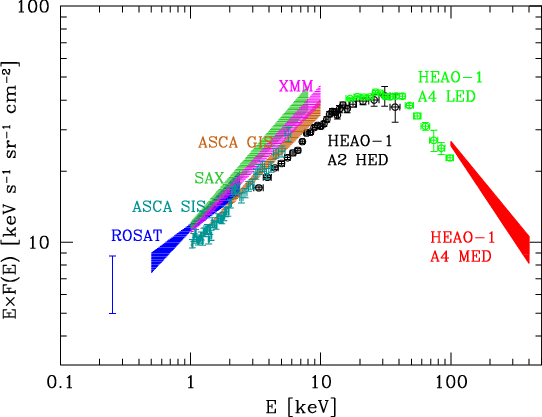 From Worsley et al. (2005)
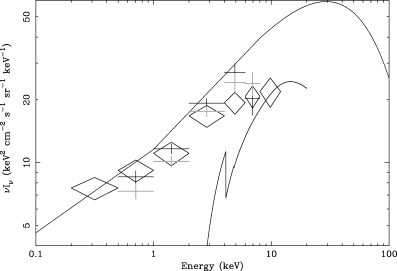 Resolved fraction decreases 
with increasing energy
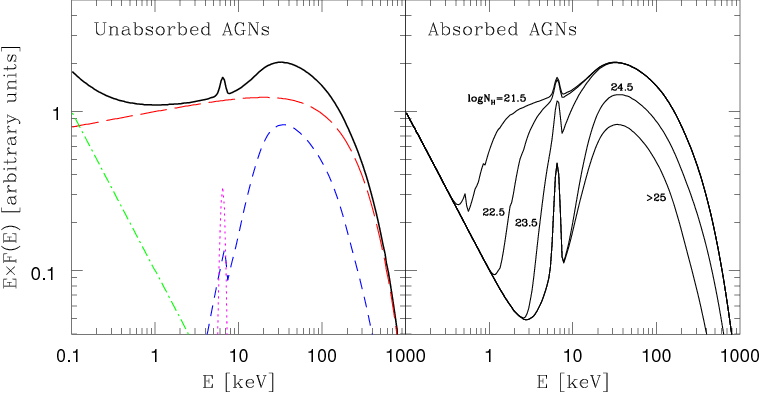 Hot electrons
Accretion disk
Black hole
Do bright (unobscured) AGN have the right spectrum to produce the XRB?
observer
a ~ 0.9
Primary powerlaw
Soft excess
Compton reflection continuum
Iron Kα line
F(E) = C E-a e(-E/Ec) [1+ A(E) ] + BB(E) + G(E)
AGN X-ray spectra: indices and units
Primary component of AGN X-ray spectra: power law
with a high energy cutoff.
Energy spectrum
F(E) =  E-a  e-(E/Ec)   in keV/cm2/s/keV
Photon spectrum:
N(E) =  E-G e-(E/Ec) in photons/cm2/s/keV 
F(E) = E x N(E) 
E-α = E x E-Γ = -(Γ-1)  Γ = α+1
α= spectral index;   α ~ 0.7 - 1.0
Γ= photon index;    Γ ~ 1.7 - 2.0
Ec=high energy cut off;  Ec ~ 100 – 500 keV (highly uncertain)
Spectral paradox: the X-ray spectra of bright, unobscured AGN is too steep
(α~0.9) to produce the XRB spectrum in the 2-10 keV band (α~0.4) 
The contribution from harder sources is fundamental  obscured AGN
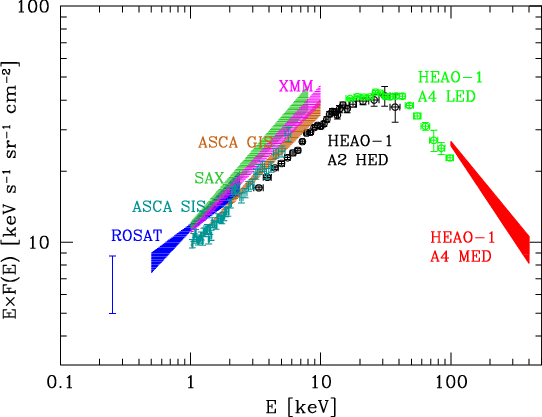 XRB spectrum: α=0.4
Spectrum of unobscured AGN: α=0.9
Original idea by Setti&Woltjer1989 subsequently developed by many others
(e.g. Madau+94,Comastri+95,Ballantyne+06,Gilli+07,Treister+09,…)
Examples of obscured and unobscured X-ray spectra
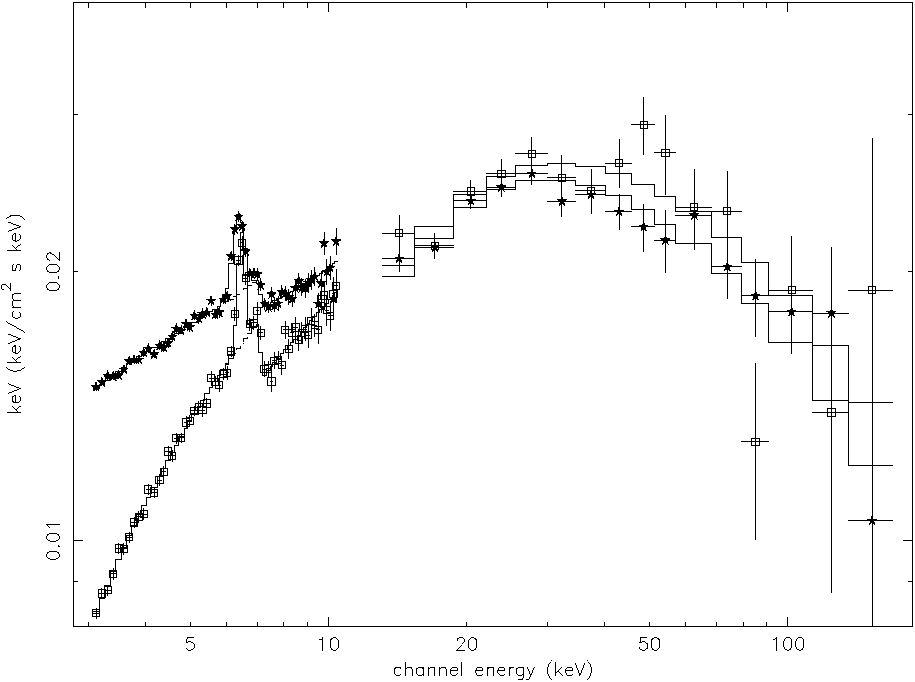 Seyfert 1
Absorption cut-off: it mimics
a hard (a<0.7) power law
Seyfert 2
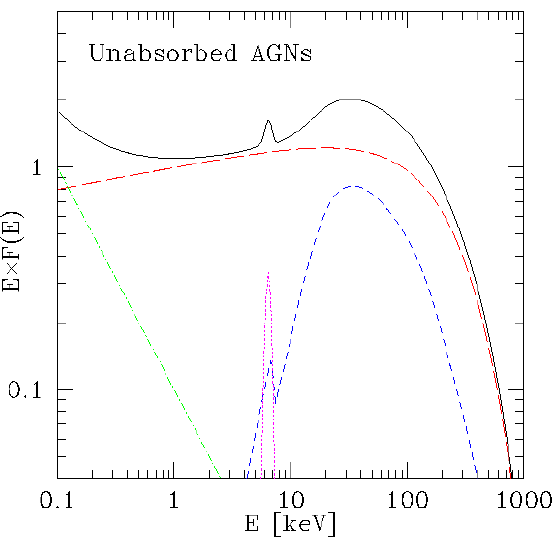 The unified model
Antonucci & Miller (1985)
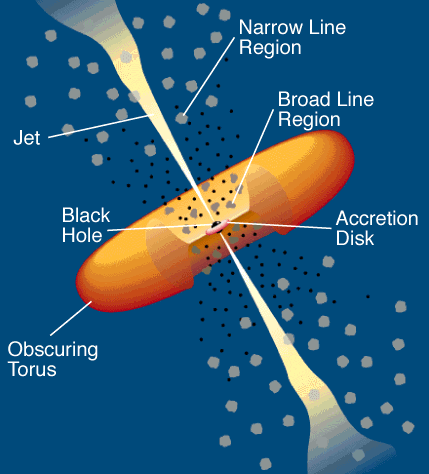 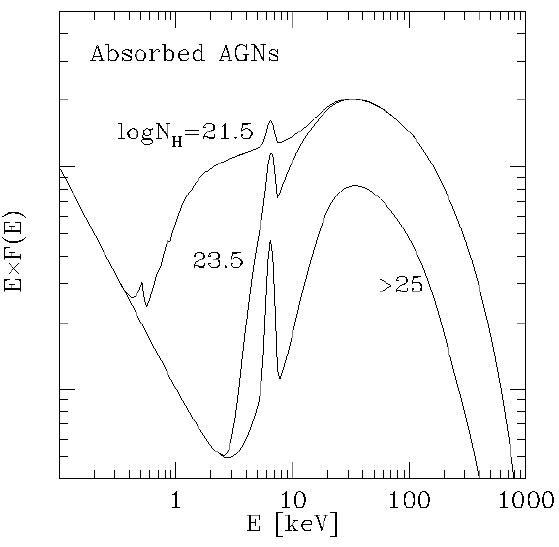 Figure by Urry & Padovani (1995)
Compton reflected 
component
observer
T<105  K
Transmitted
component
NH=1021-1025 cm-2
1-100 pc
Obscured AGN
Fabs(E) ~ Funabs e-NHσE  +  Funabs Atorus(E)
Cross sections
σE = cross section for
photoelectric absorption 
σT = cross section for 
Thomson scattering

NH = hydrogen equivalent
column density
units : cm-2
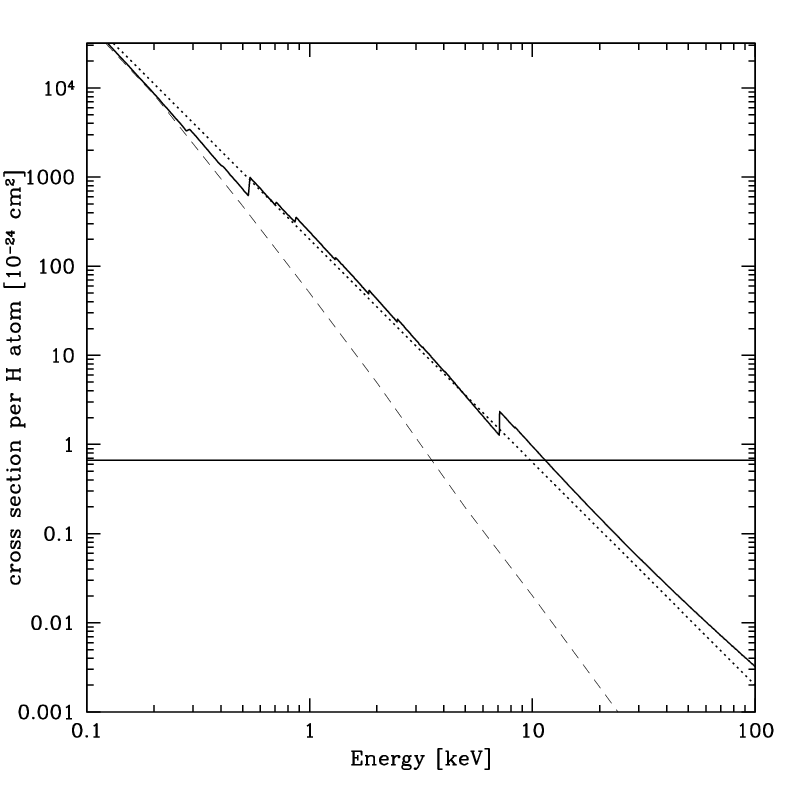 Cosmic abundances
σE  ~ E-2.5
Iobs(E)/Iint(E) ≈e-τ
τ=NHσE 
σE ≈E-2.5 
Nuclear emission
is transparent at
high energies
Iron edge
        at 7.1 keV
σT
H + He only
σT>σE at  E> 10 keV
Absorption of X-ray photons is produced by metals
Photoelectric absorption + scattering
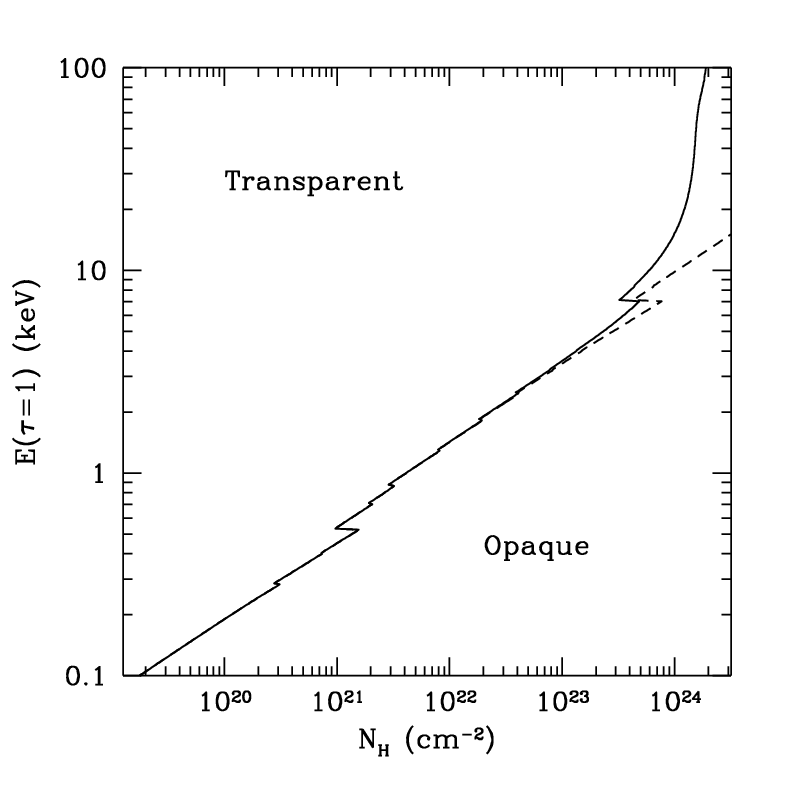 Iobs(E)/Iint(E) ≈e-t
t = NHs
Dashed line = photoelectric absorption only
Solid line = absorption + scattering
For NH>σT-1~1.5 1024 cm-2  even 
high-energy radiation, which would
escape photo-electric absorption, 
is depressed because of scattering. 
These objects are called Compton-thick.
Reflected 
component
observer
Transmitted
component
AGN X-ray spectral templates with different NH
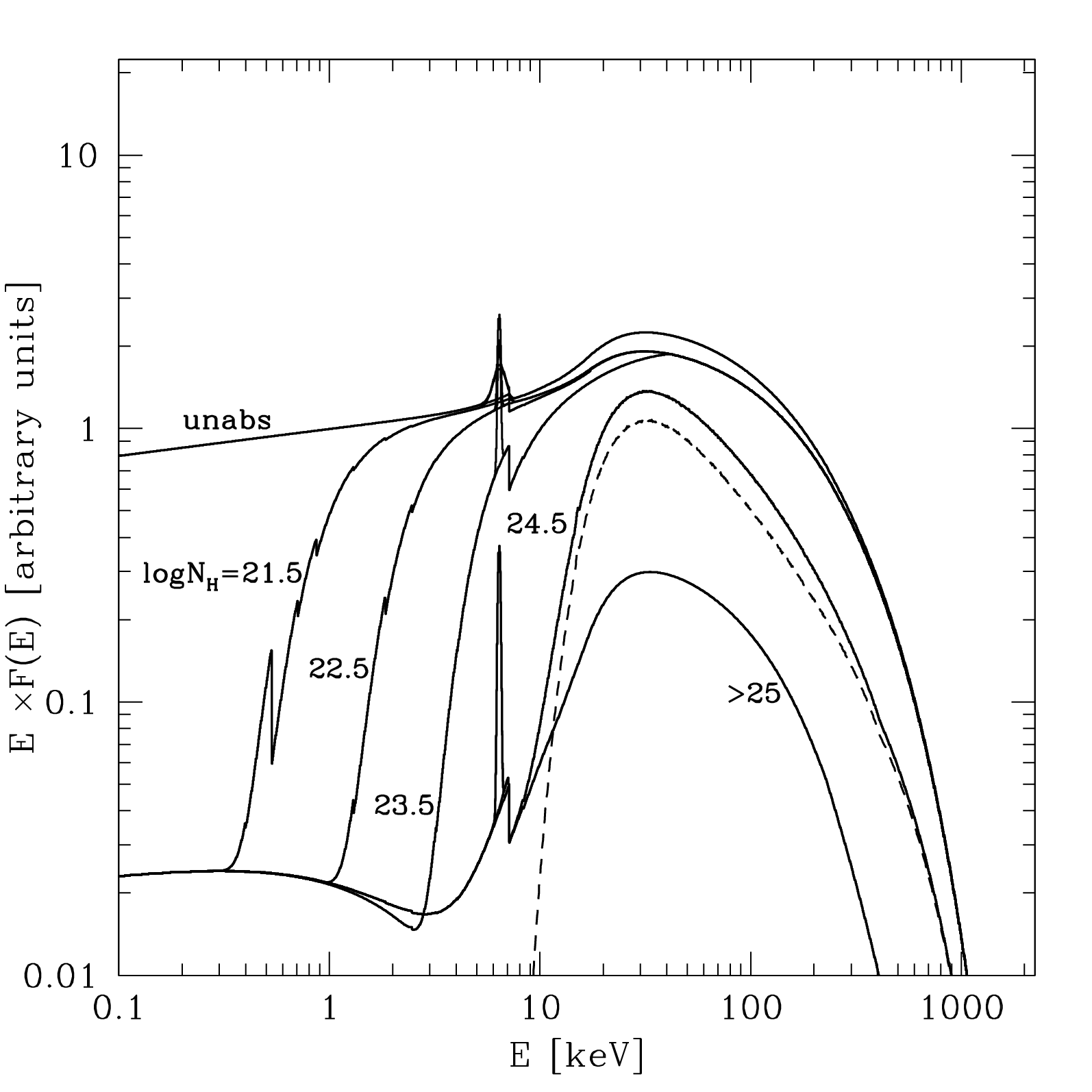 Unabsorbed:
logNH<21 

Compton-Thin:
21<logNH<24

Compton-Thick:
Mildly (log NH =24-25)
Heavily (log NH >25)
The cold gas in the torus contributes to the iron  Kα line emission.
Only about 40 “certified” C-thick AGN 
known so far, mostly in the local Universe (z<0.1)
As NH increases, the spectrum is absorbed towards higher and higher energies.
Examples of local Compton-thick AGN
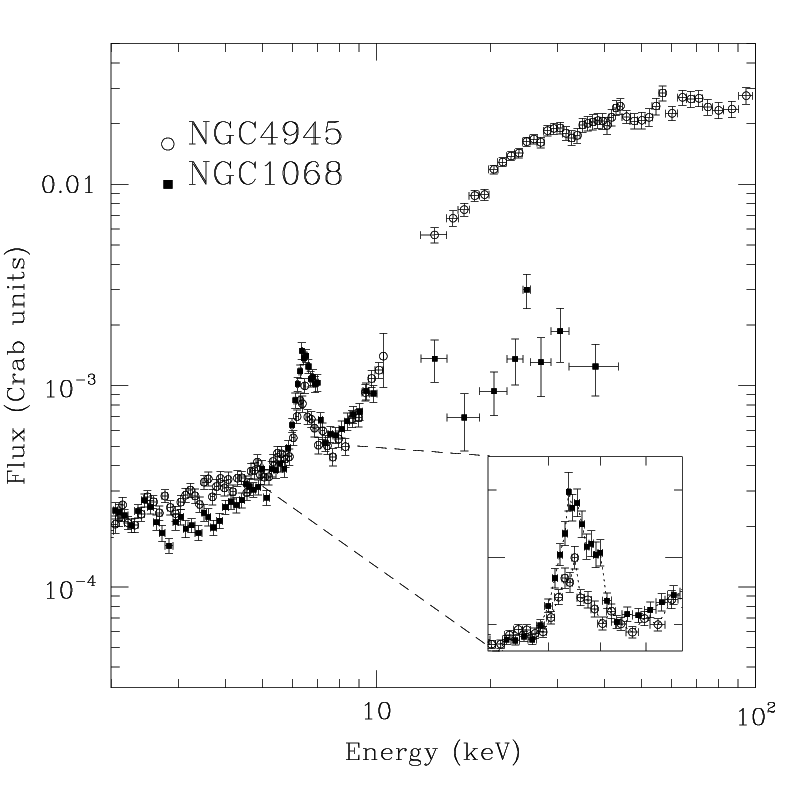 logNH~24
Mildly thick
heavily thick
logNH>25
Seyfert 2 NGC4595 : logNH~24  reflection + transmission
Seyfert 2 NGC1068 : logNH>25  only reflection
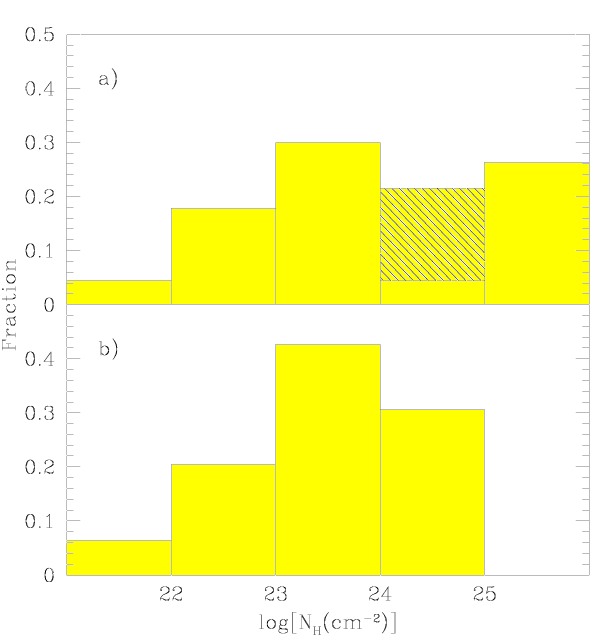 frazione
22         23         24         25
                             logNH
How many AGN are obscured?
The number of obscured AGN and relative NH distribution is known with someaccuracy only in the local Universe: the cosmological evolution of the NH distributionand of the abs/unabs AGN ratio are still debated (La Franca+05, Treister+06, and others)
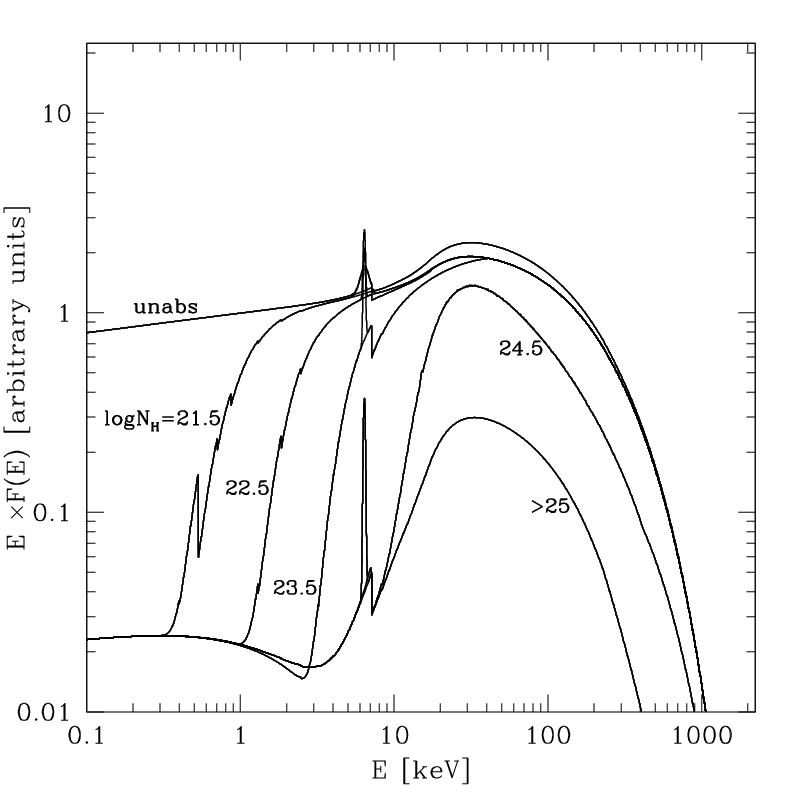 Risaliti et al. (1999)
In the local Universe it is estimated that absorbed AGN outnumber unobscured
ones by a factor of >4, and that half of them are Compton-thick (N thick ~ N thin): therefore, more than 80% of the local AGN population is obscured.
Synthesis of the XRB
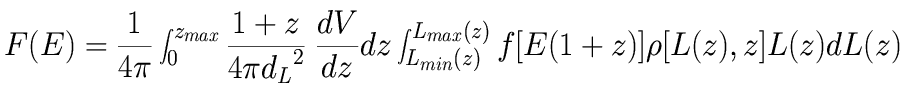 I
X-ray spectrum
X-ray luminosity function
I(E)=cosmic XRB intensity . Usually in units of keV/cm2/s/sr/keV
AGN luminosity function in the soft band(unobscured AGN only)
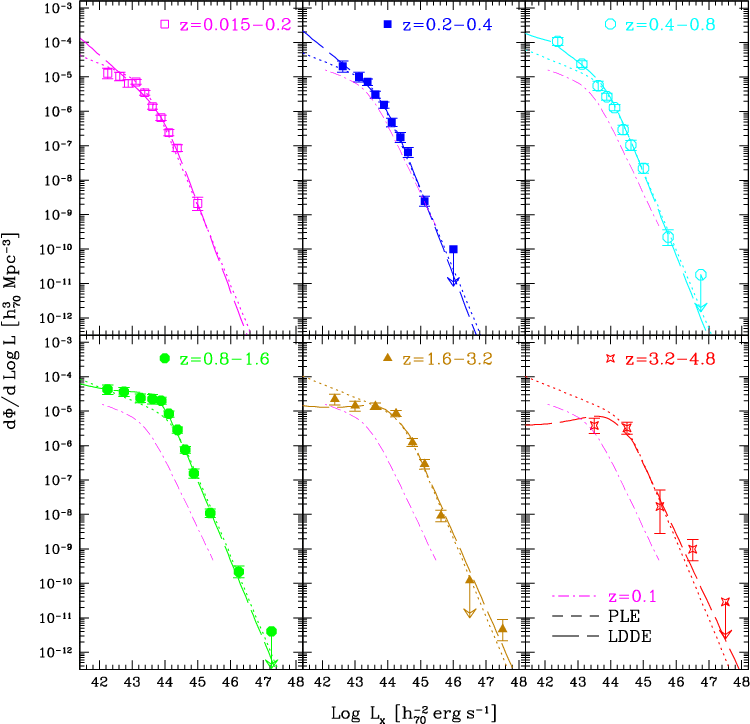 Luminosity dependent
density evolution
(LDDE):
evolution rate is
higher for high 
luminosity objects
From 
Hasinger, Miyaji & Schmidt (2005)
AGN cosmological evolution
Number density                         Luminosity density
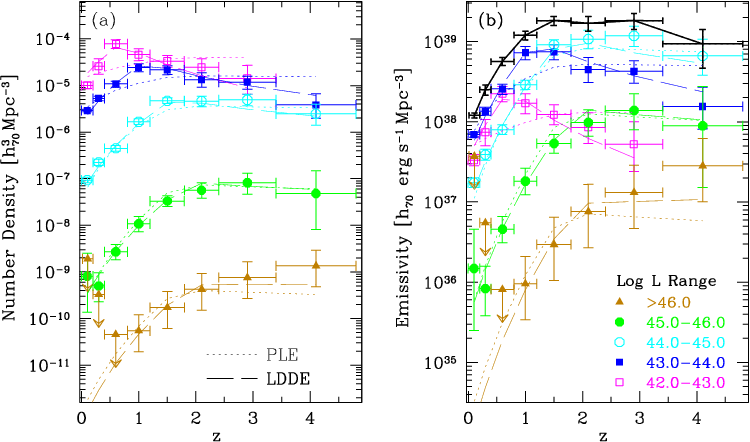 Objects with lower luminosity peak at lower redshift, 
similar to what observed for SFR in galaxies: downsizing
Hard band  (2-10 keV) LF: unabs + Compton-thin AGN
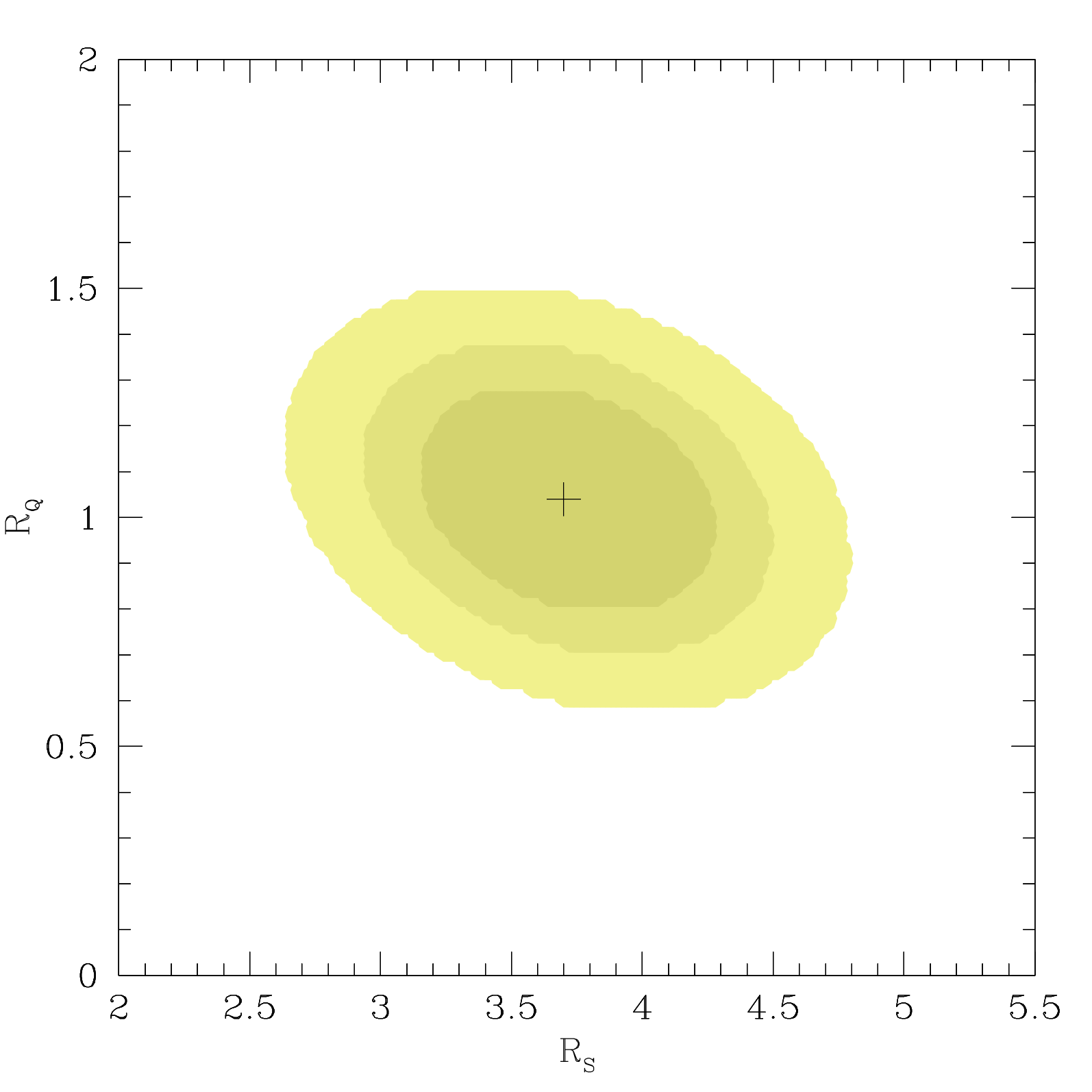 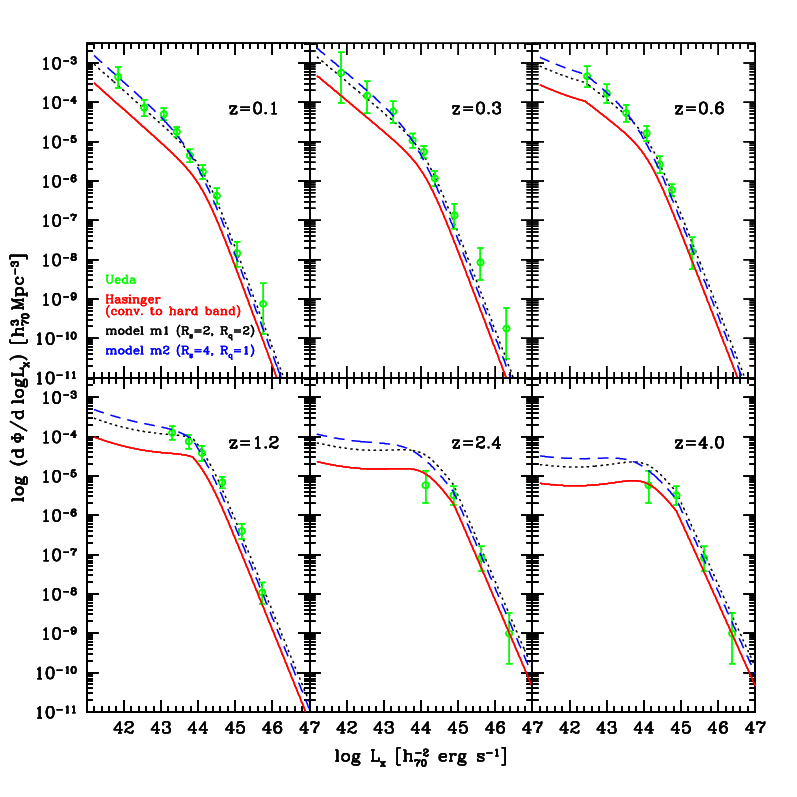 R ( high lum )
R ( low lum )
Unabsorbed AGN
 (from soft XLF)

Total Compton-thin AGN (abs/unabs ratio decreasing with increasing Lx)

Total Compton-thin AGN 
(constant abs/unabs ratio)
Best fit thin/unabs ratios: ~ 4 for Log Lx ~ 42 erg/s
		               ~ 1 for Log Lx ~ 45 erg/s
Dependence of the obscured AGN fraction on X-ray luminosity and redshift
From Ueda et al. (2003)
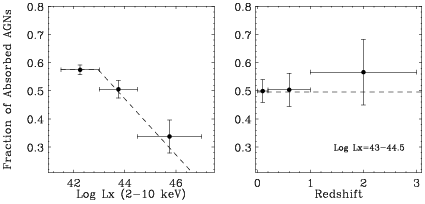 Broad consensus for an obscured AGN fraction declining
towards high intrinsic luminosities  receding torus model
(Lawrence 1991, Simpson 2005)

Behavior with z still debated (e.g. La Franca+2005,Treister+06,Gilli+09)
How about the evolution of C-thick AGN?
We essentially do not know

In XRB models they are usually assumed to evolve like less obscured AGN, but this has still to be proven
What is the relative fraction 
of mildly vs heavily C-thick  AGN?
We essentially do not know

In XRB models they are usually assumed to be equally abundant
The fit to the XRB spectrum
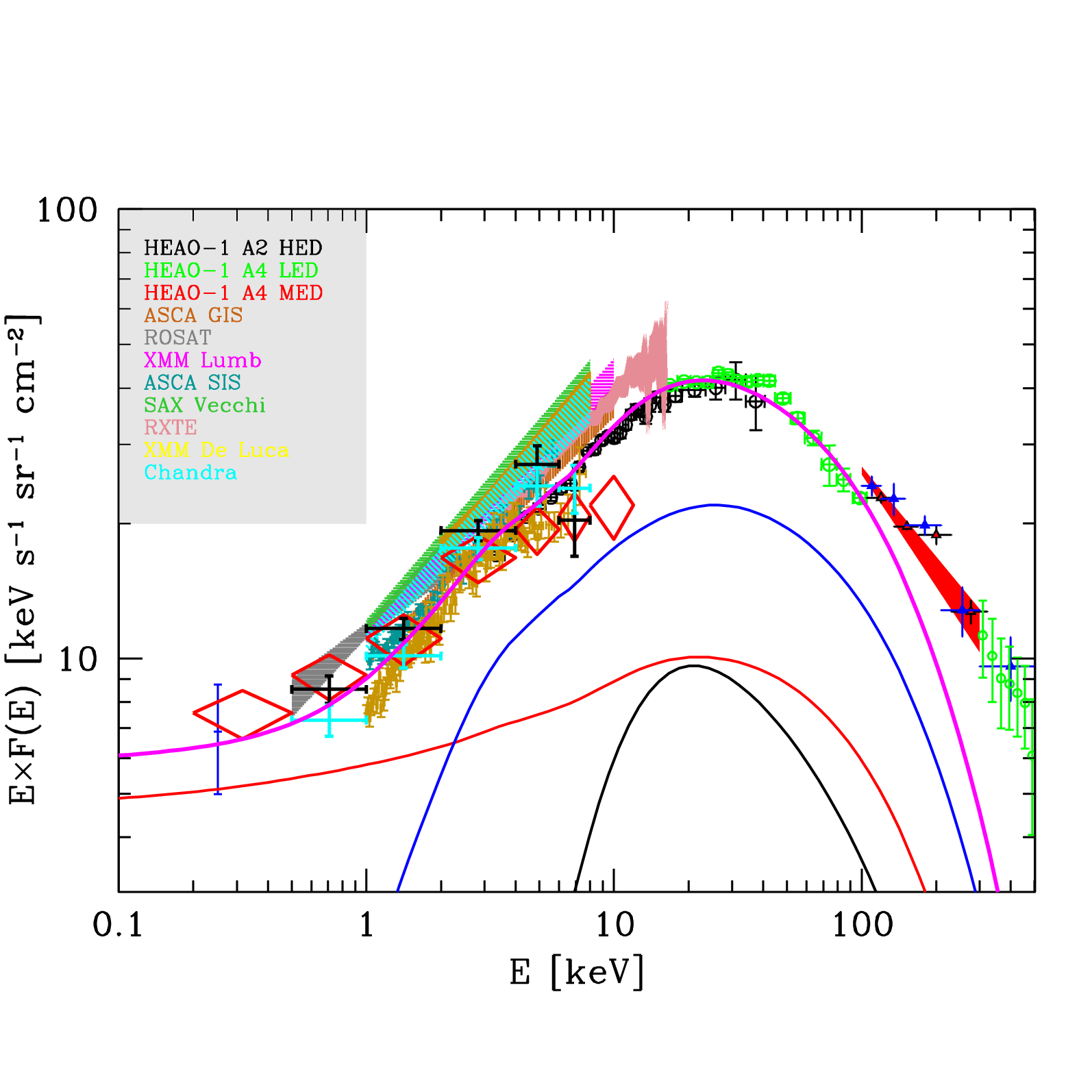 N thick 
=
N thin
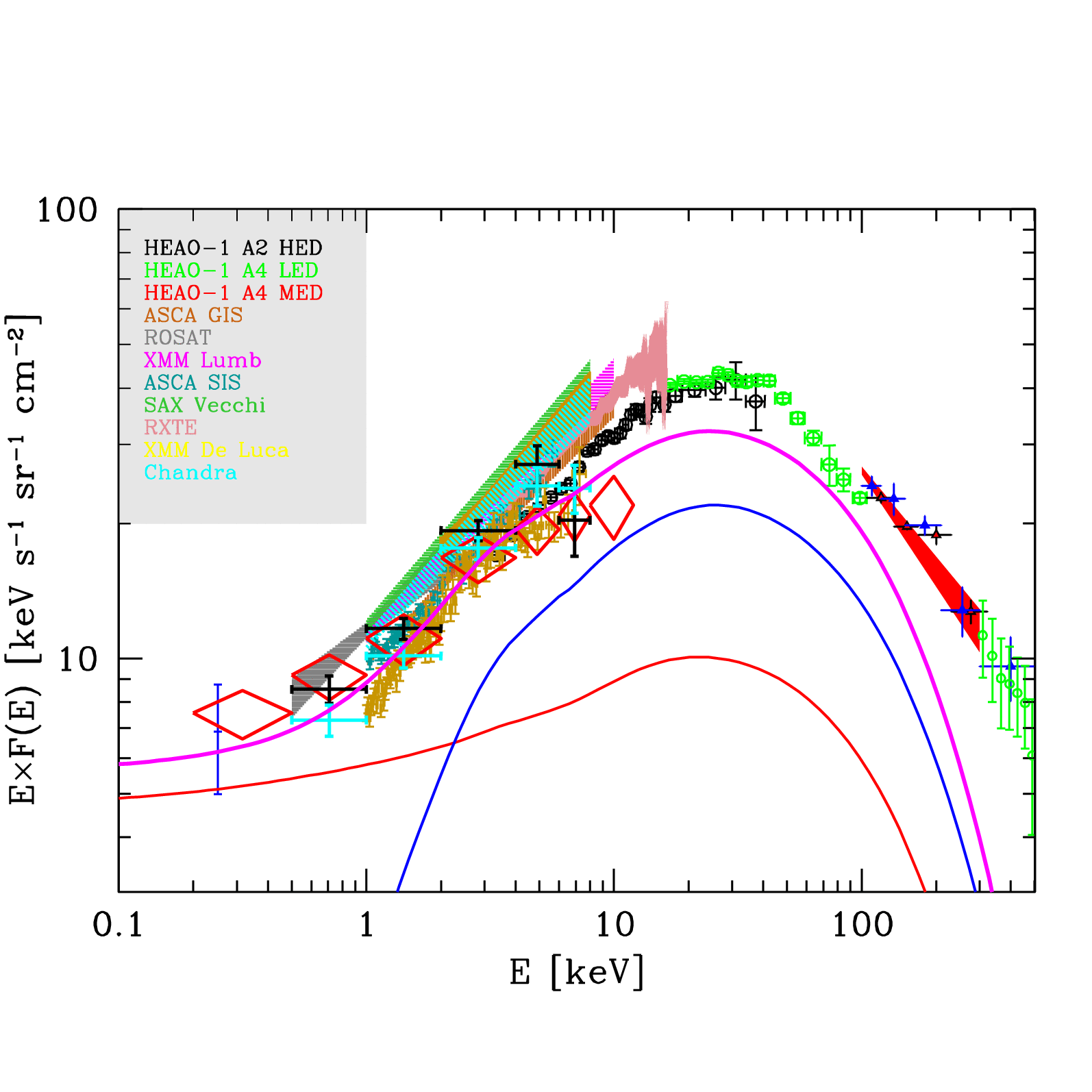 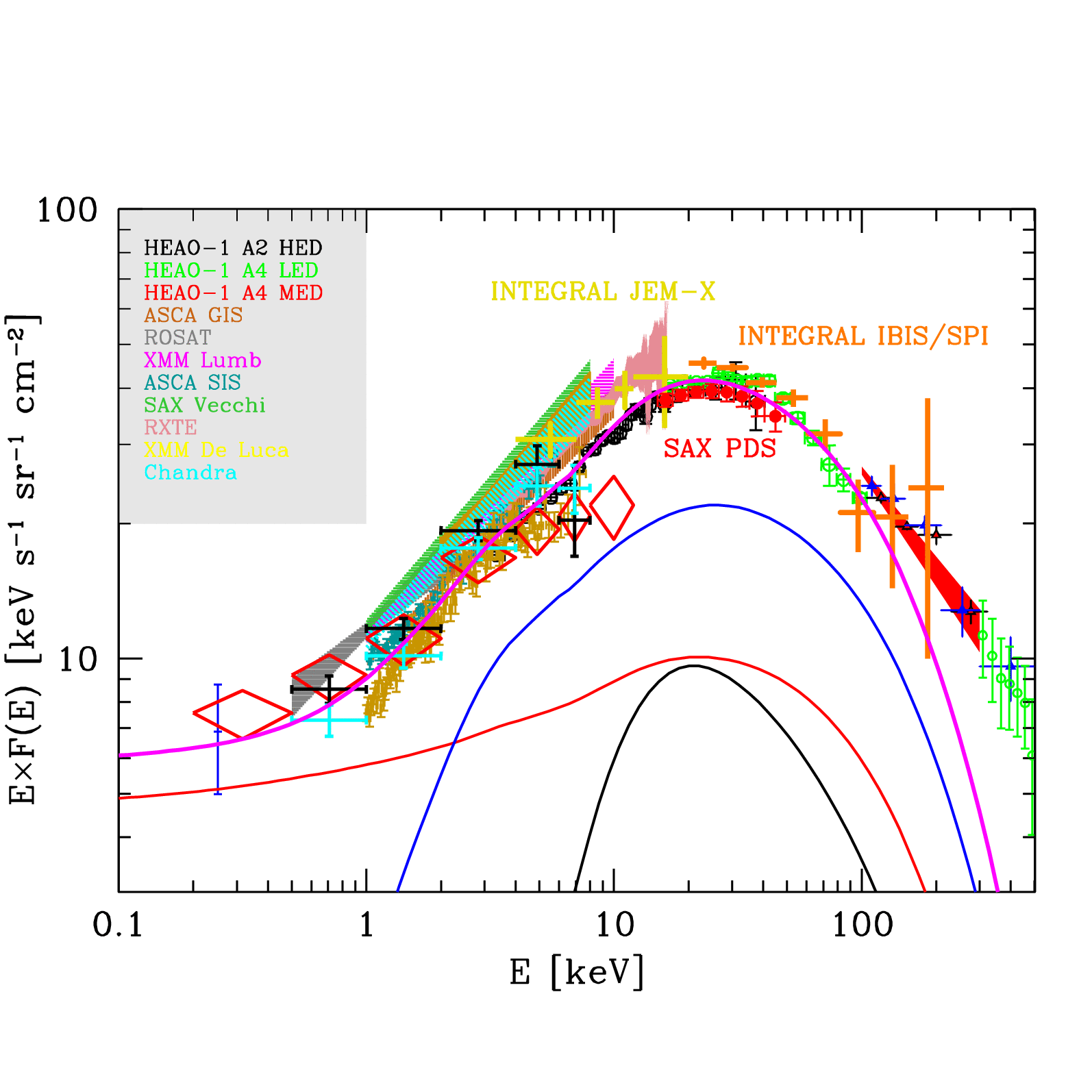 COMPTON-THICK AGN NECESSARY TO FILL THE 30 KEV GAP:
their contribution varies from 10 to 30% depending on model assumptions
Many models in the literature.
AGN number countslogN-logS relation: source counts above a given flux S. At bright fluxesunobscured AGN dominates, while the contribution from obscured sourcesincreases towards fainter fluxes.
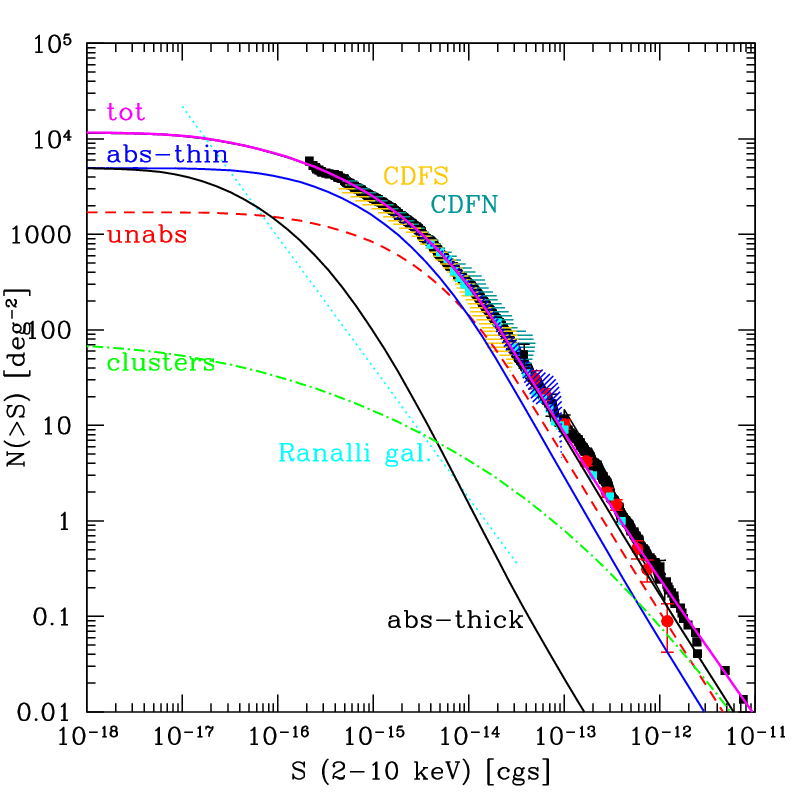 For a Euclidean
Universe:
N(>S) ~ S-1.5
[cgs] = erg/cm2/s
Compton-thick candidates in the CDFS (Tozzi et al. 2006)
Obscured AGN fraction vs sample limiting flux
2-10 keV samples
Swift/BAT (> 10 keV) sample
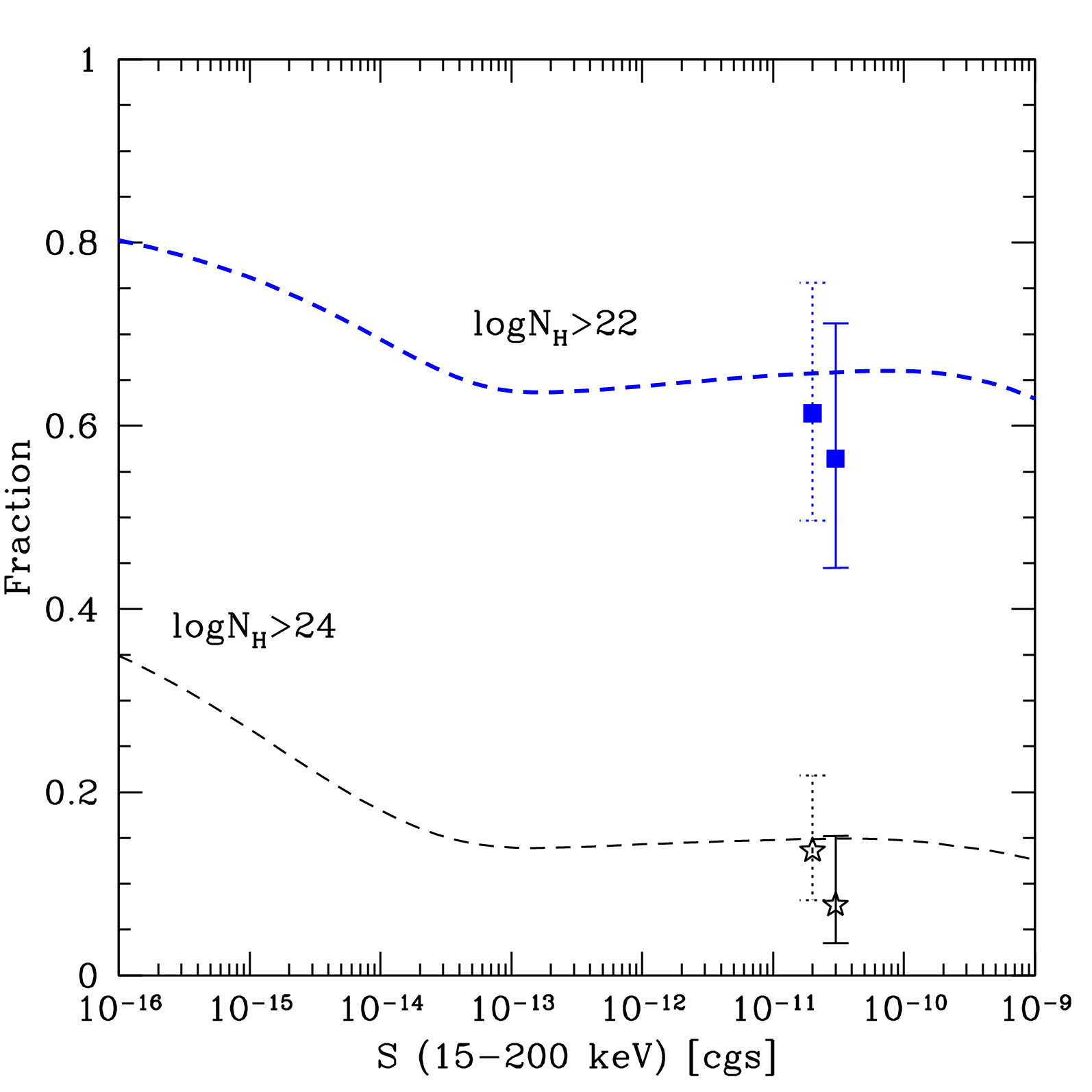 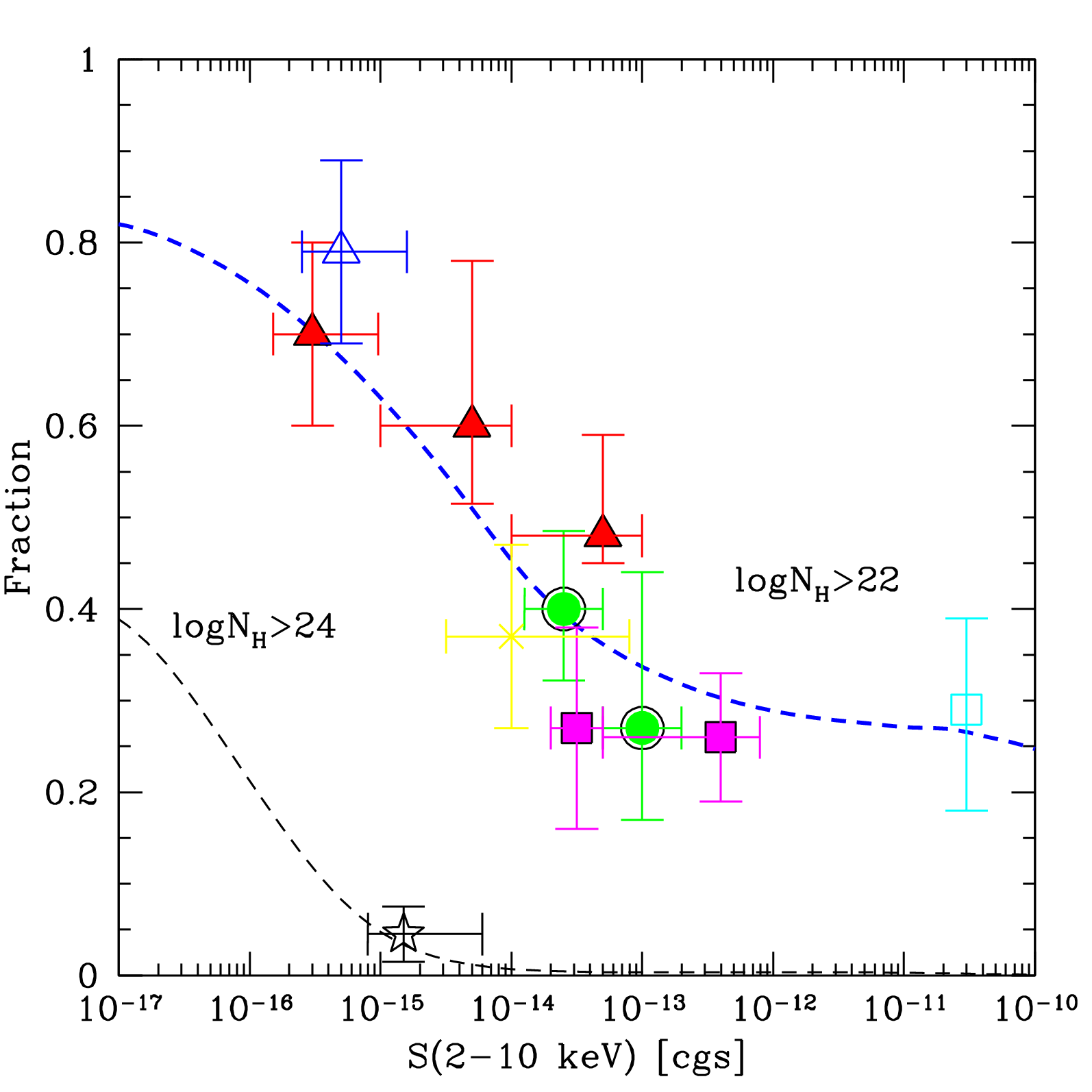 All abs.
All abs.
Thick
Thick
Compton-thick AGN are present in very small numbers in current samples
The fraction of C-thick AGN
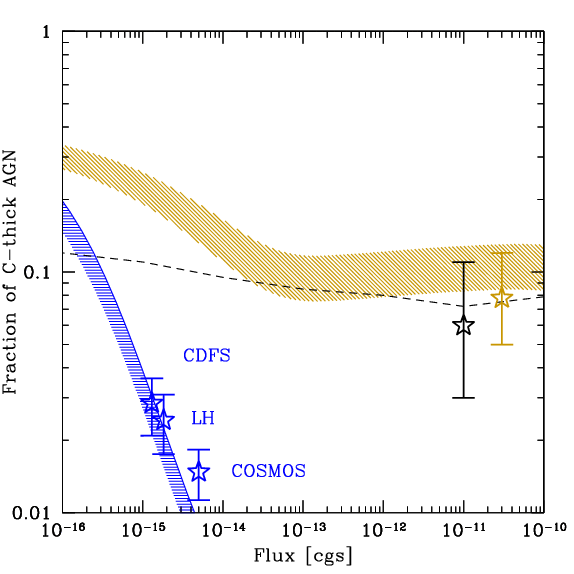 > 10 keV
2-10 keV
How to select C-thick AGN?
OBSERVER
Narrow Line
Region
Optical emission lines of photo-ionized
elements: e.g. [O III]5007, [NeV]3427
IR emission
from heated dust
torus
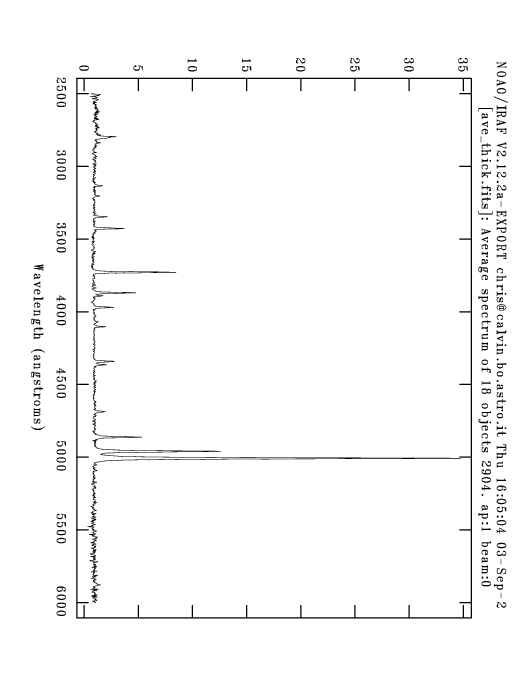 Objects with unusually weak
X-ray emission wrt to 
IR (e.g. at 6mm) or line emission
are candidate C-thick AGN
[OIII]5007
[NeV]3427
Space density of C-thick AGN
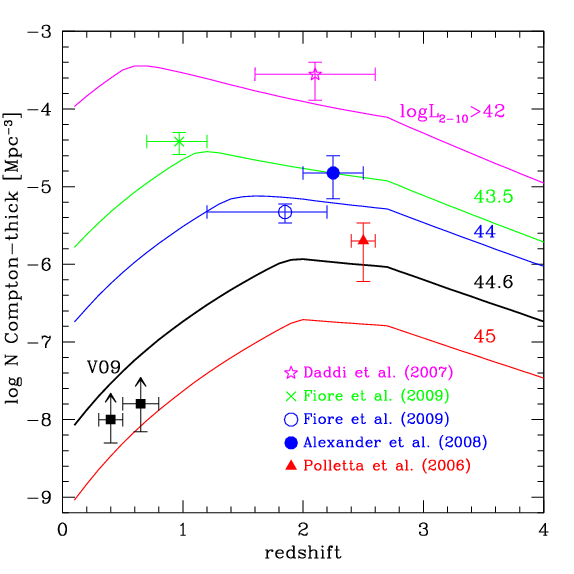 But these are indirect estimates: one needs X-ray spectra to unambiguously select C-thick AGN
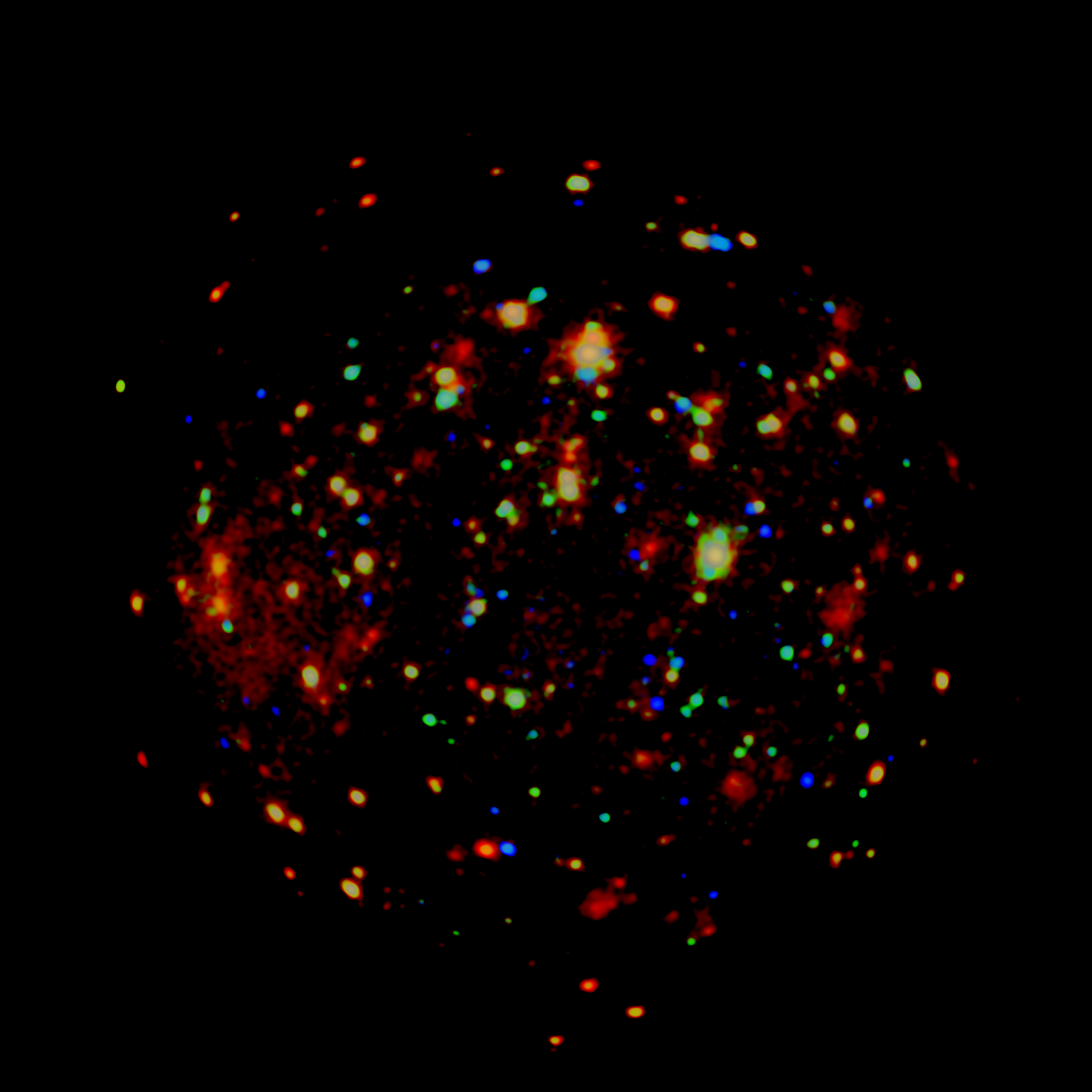 2.5Ms XMM image of the Chandra Deep Field South
~0.3 deg2
red   =  0.4 -1 keV
green =    1 - 2 keV
blue   =    2 -8 keV
Goals:  
resolve the XRB in the 5-10 keV band
get spectra of distant heavily obscured AGN
PI A. Comastri
Two clear examples of distant C-thick AGN found in the XMM-CDFS
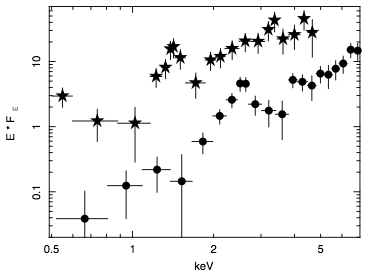 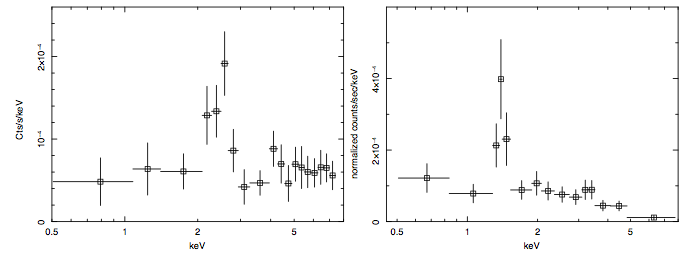 XID 202
z=3.70
XID 153
z=1.53
XID 202
XID 153
Detection of significant samples of distant C-thick AGN 
will allow to determine their cosmological evolution